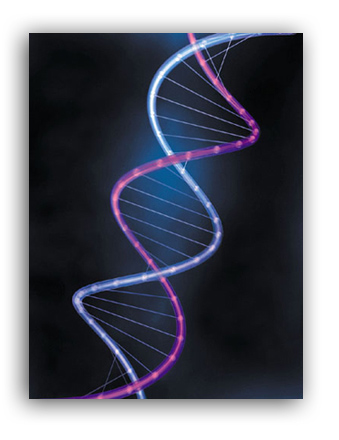 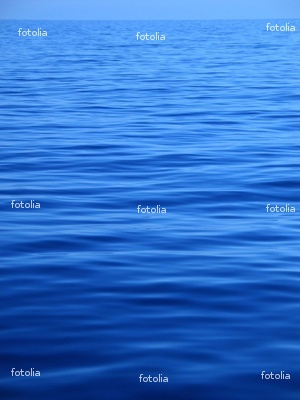 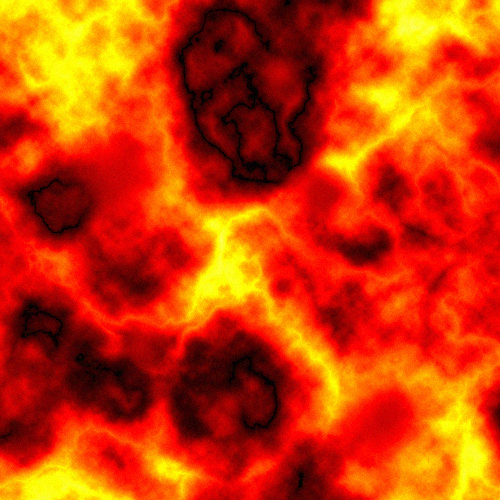 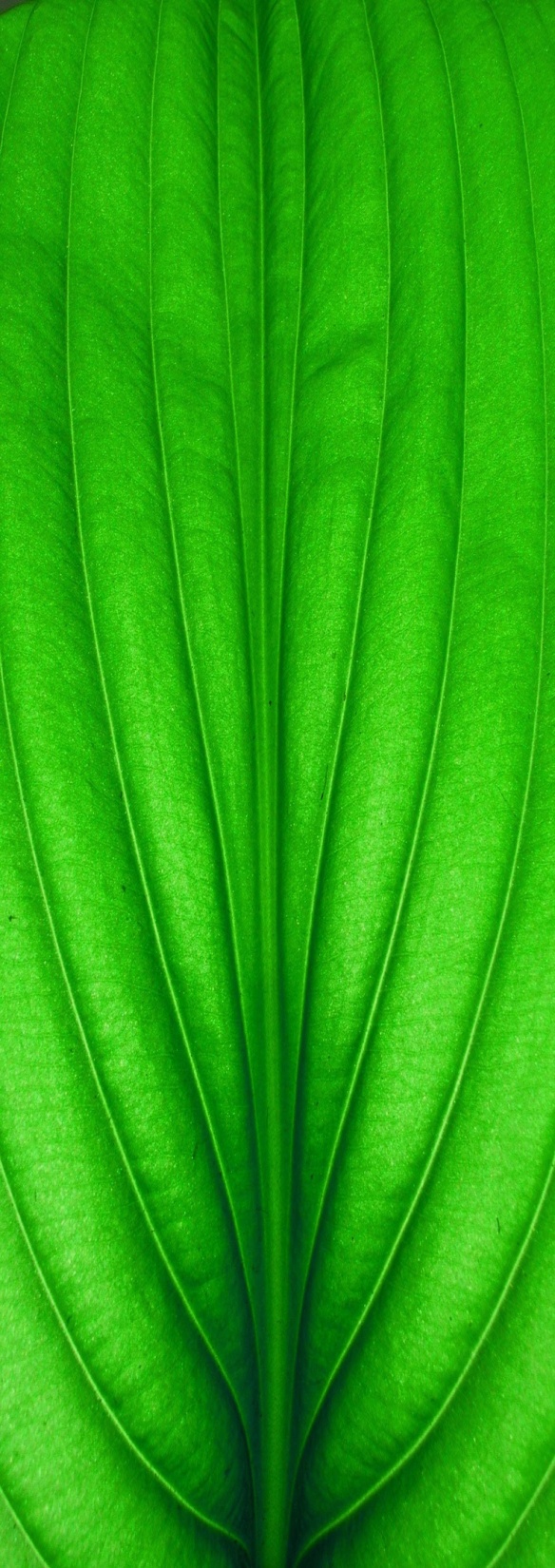 L’influence du développement international sur le curriculum en génie chimique à Polytechnique Montréal
Michel Perrier, Professeur et directeur



Bujumbura
16 Octobre 2010
Focus sur quatre enjeux majeurs
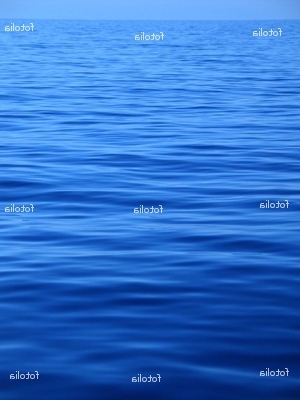 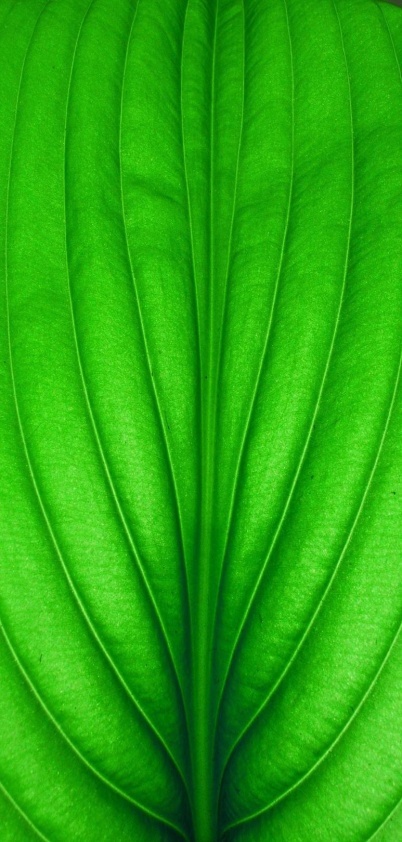 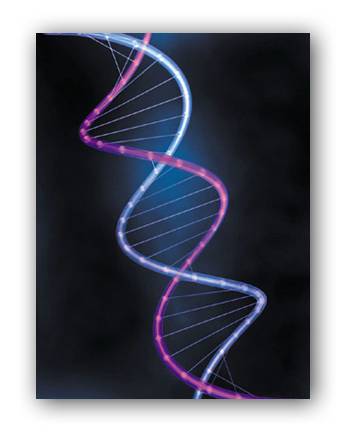 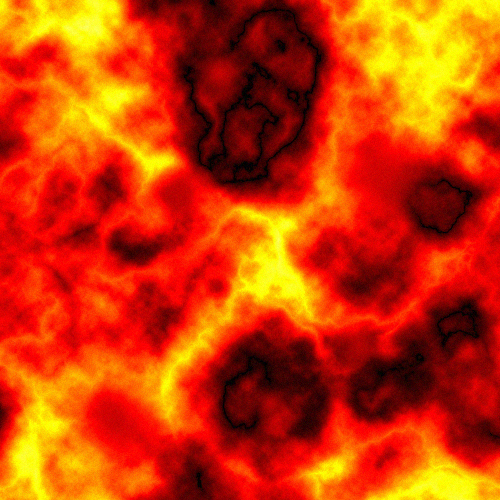 2
Plan de la présentation
Le département
Le programme
L’international
Questions
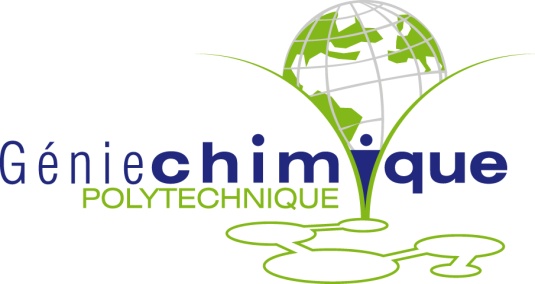 3
Qu’est-ce que le génie chimique ?
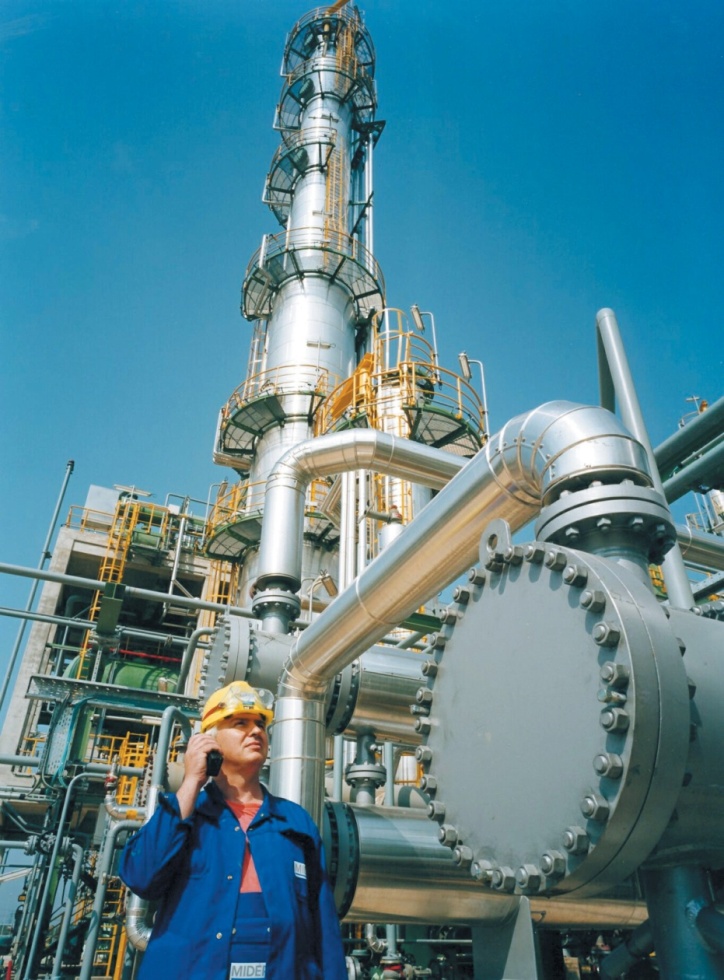 L’ingénieur chimiste conçoit, développe et améliore des procédés qui transforment la matière en biens utiles d’une manière efficace et économique dans un contexte de développement durable.
4
Qu’est-ce que le génie chimique ?
PROCÉDÉ : Traitement des gaz
Emissions
Matières
premières
PROCÉDÉ
PRINCIPAL
Produits
Déchets solides
et/ou liquides
PROCÉDÉ: Traitement des solides et liquides
5
Qu’est-ce que le génie chimique ?
Développement durable
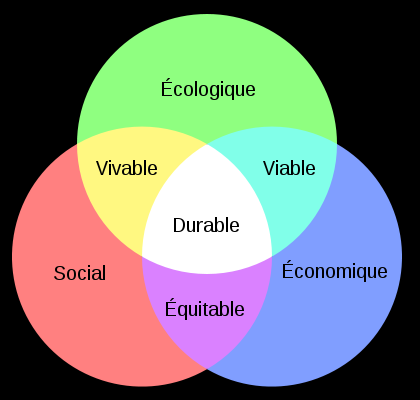 6
Le département
23 professeurs
375 étudiants diplôme ingénieur
160 étudiants cycles supérieurs
60 M.Sc.A.
100 Ph.D.
100 associés de recherche
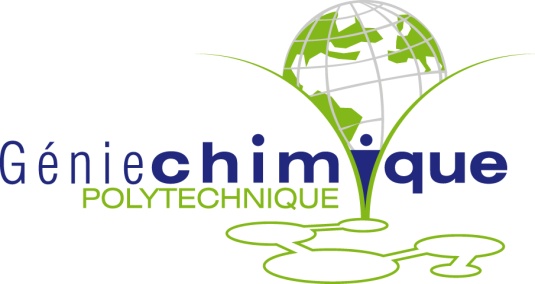 7
Notre département de génie chimique
La recherche
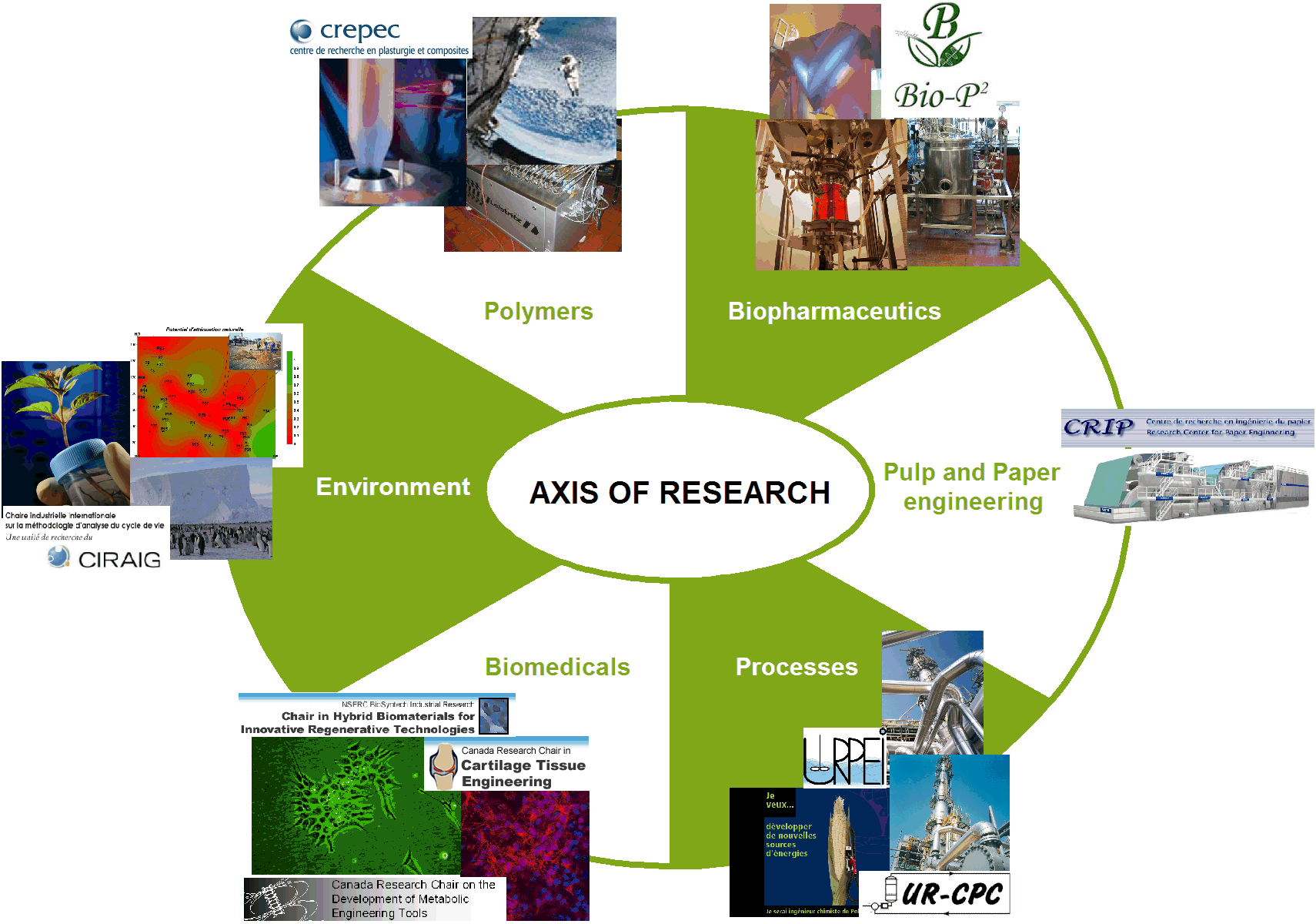 Biotechnologie
Plasturgie
Environnement
Axes de recherche
Génie 
papetier
Biomédical
Génie des
procédés
8
Le programme
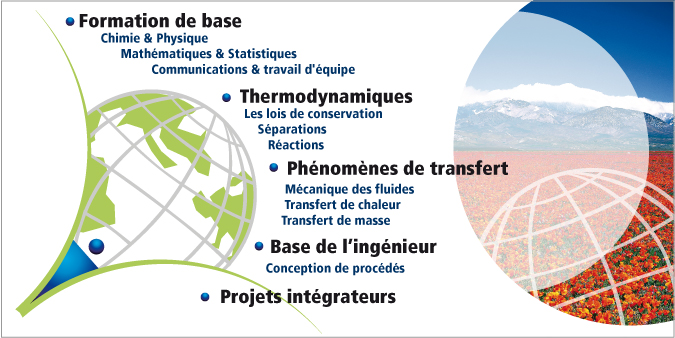 9
Le programme
10
Notre programme
11
International - ISF
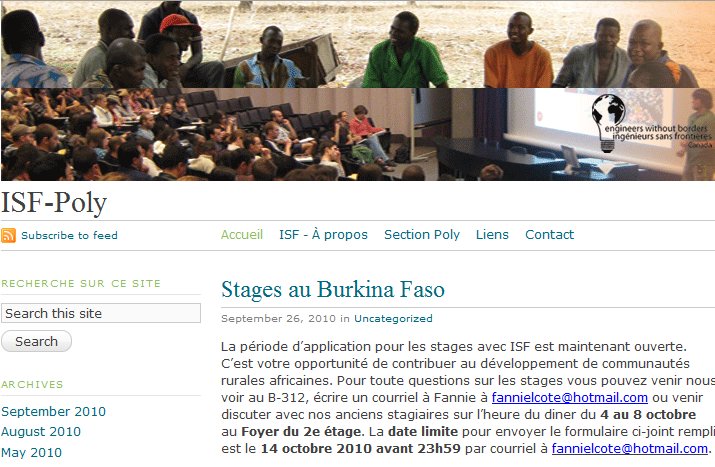 12
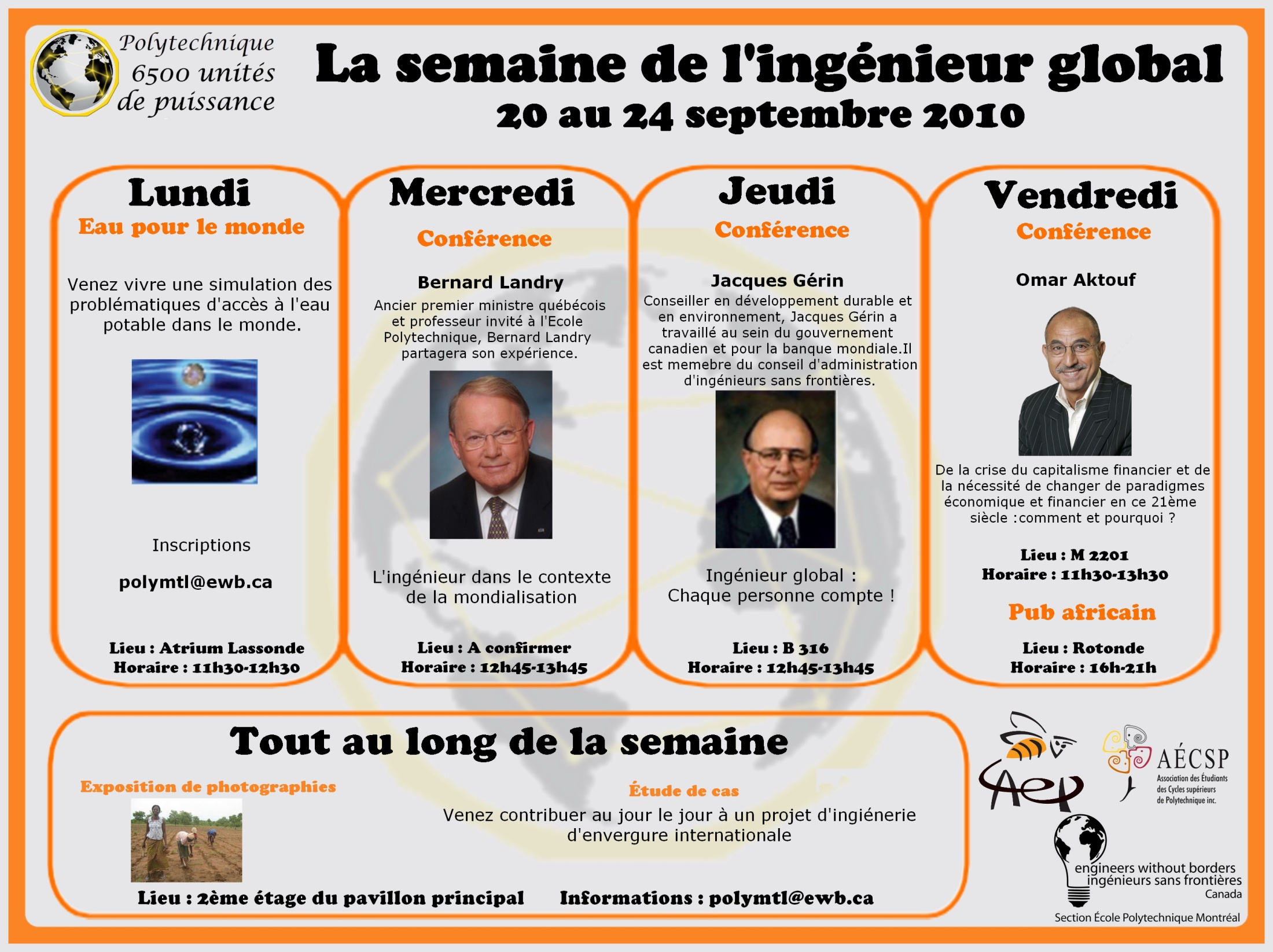 International
13
International / CIPO
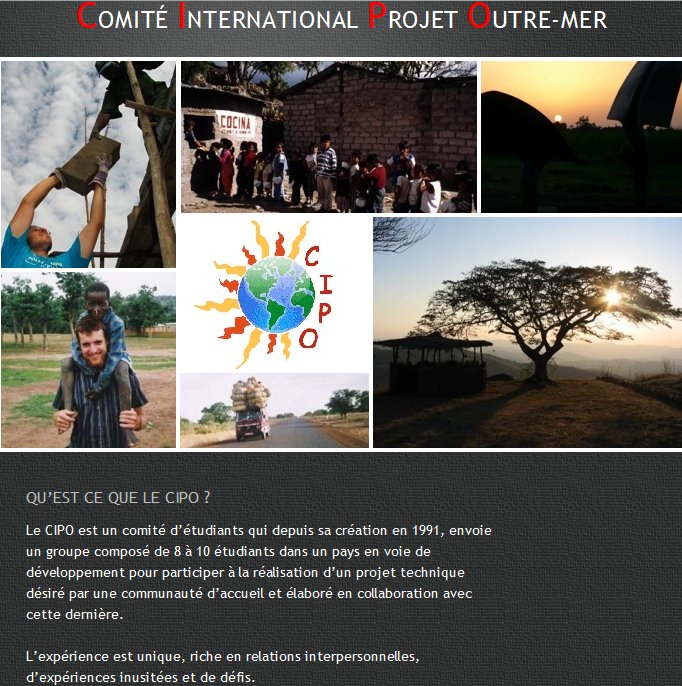 14
International / CIPO
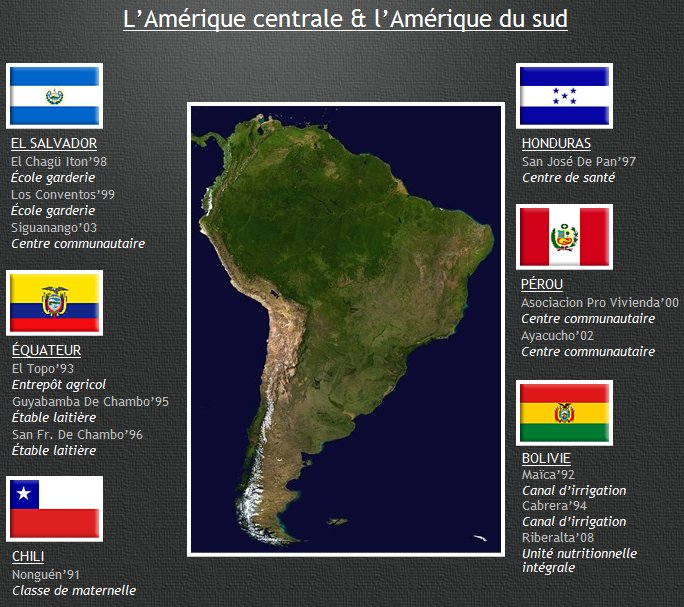 15
International / CIPO
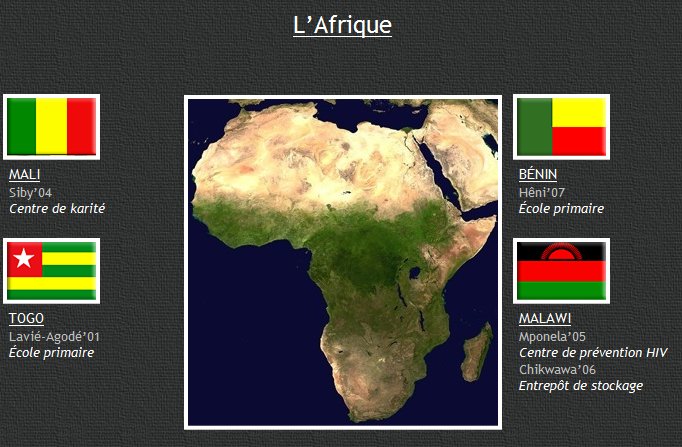 16
International / Poly-Monde
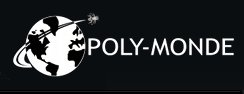 1. Cibler et examiner les technologies qu'ont en commun le Canada et les pays étudiés;
2. Observer l'intégration de ces technologies à travers différents modes de gestion de la production, des ressources humaines, de recherche et développement ainsi que de la protection de l'environnement;
3.  Comparer les performances et les ressources de l'industrie canadienne face à l'industrie étrangère afin de prendre conscience des forces et faiblesses des entreprises de différents secteurs;
4. Découvrir les technologies de pointe existantes à l'étranger qui pourraient s'appliquer dans les industries du Canada et ainsi entrevoir les opportunités d'affaires et de transferts technologiques;
 5. Développer des aptitudes telles que l'entrepreneuriat, la faculté d'observation, le sens critique, le leadership, l'interdisciplinarité ainsi que le sens de l'organisation;
 6. Inciter de futurs ingénieurs à s'ouvrir à une autre culture.
17
Merci de votre attention !
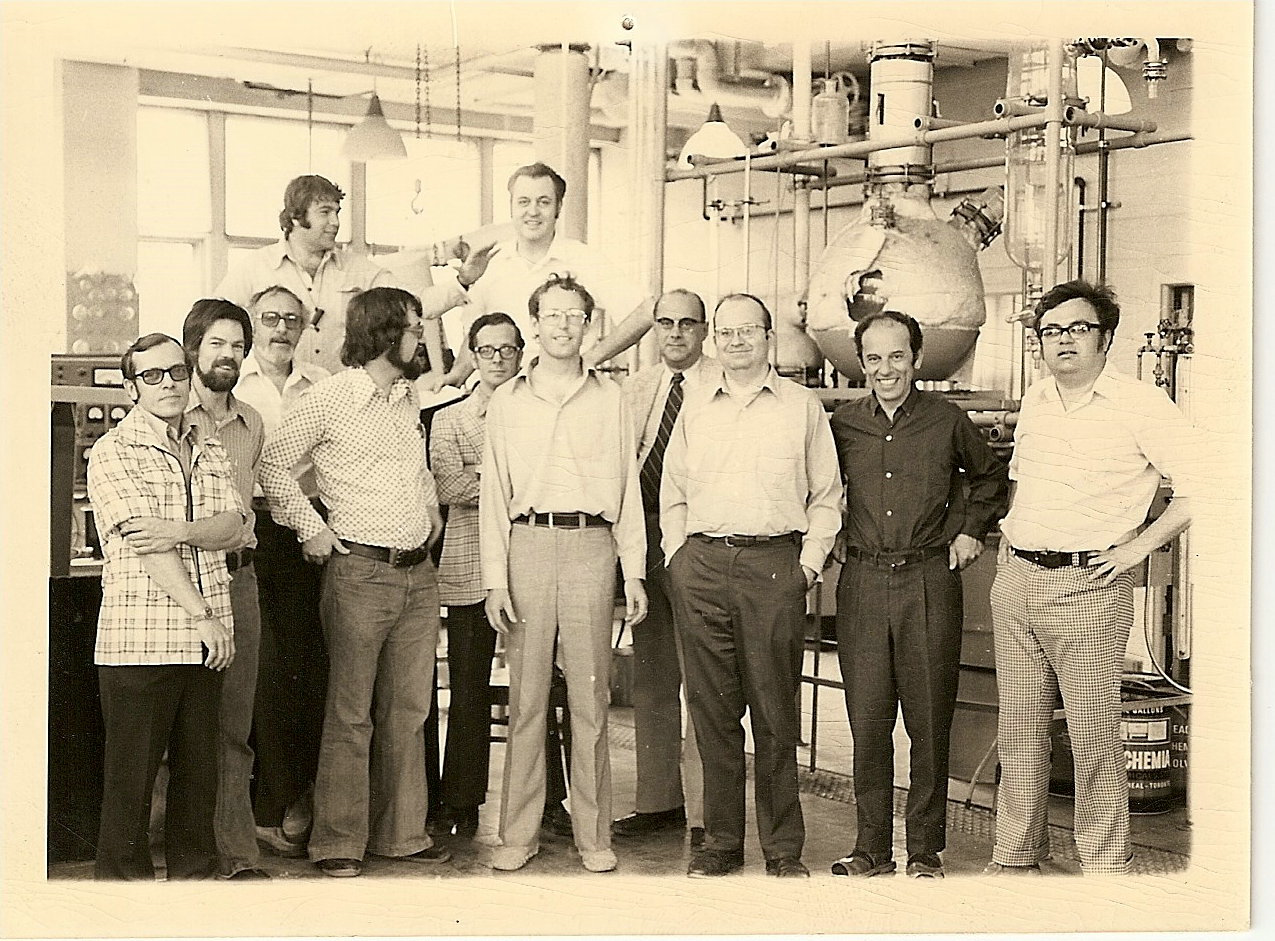 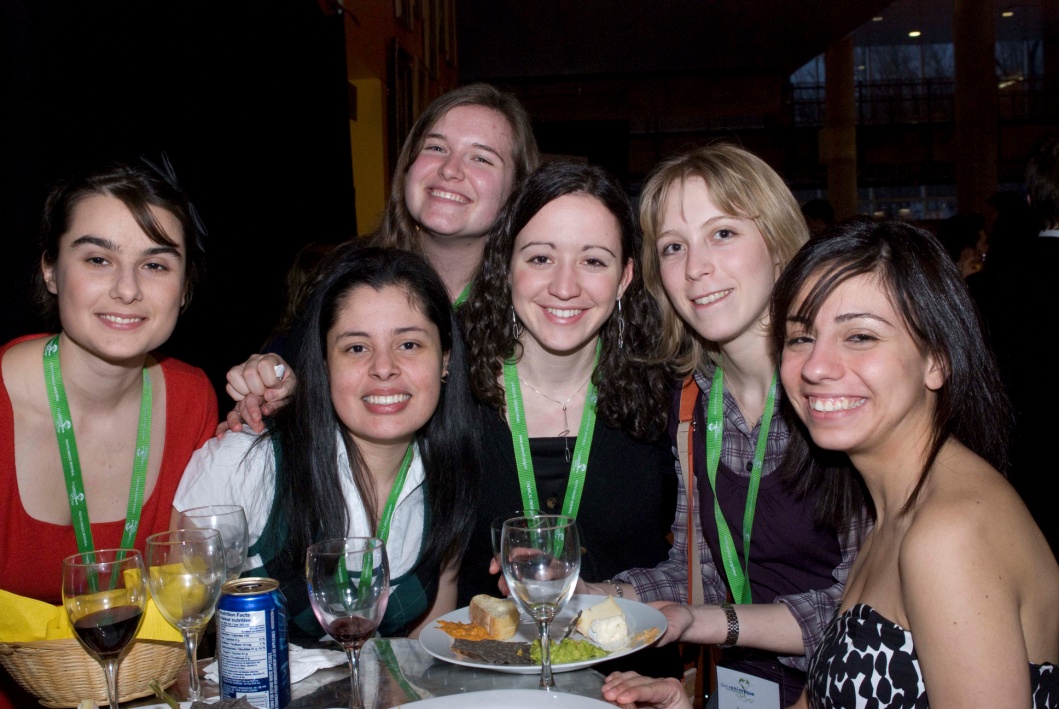 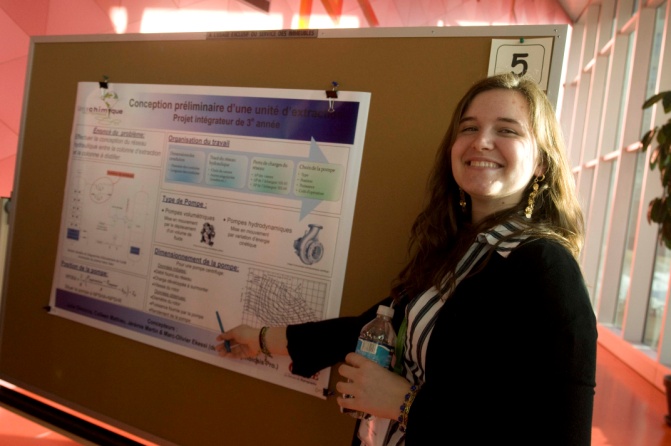 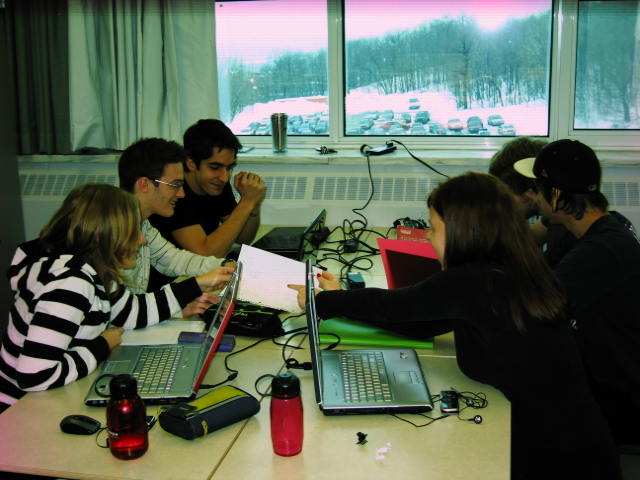 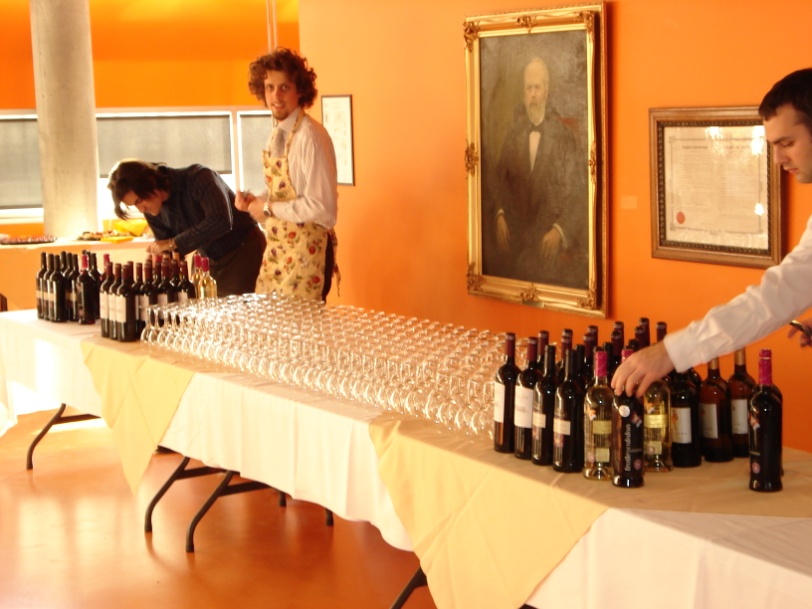 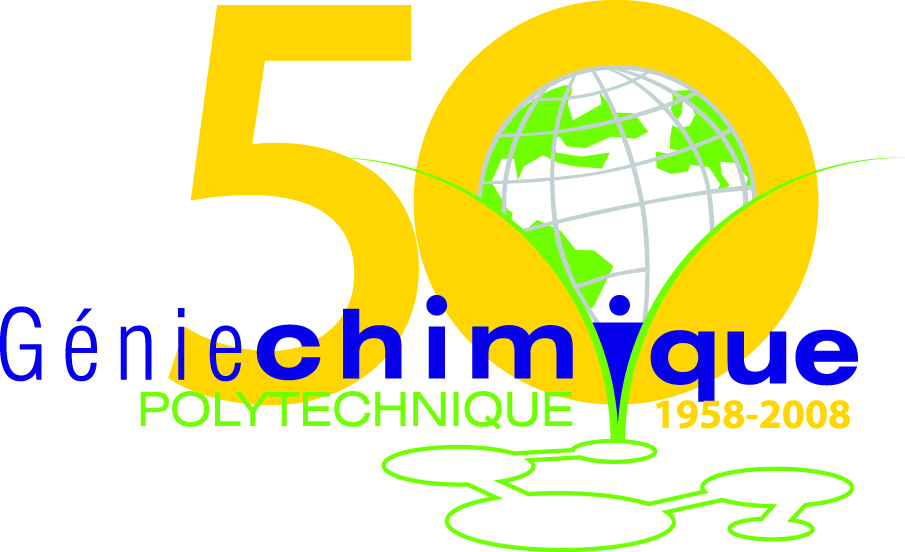 18